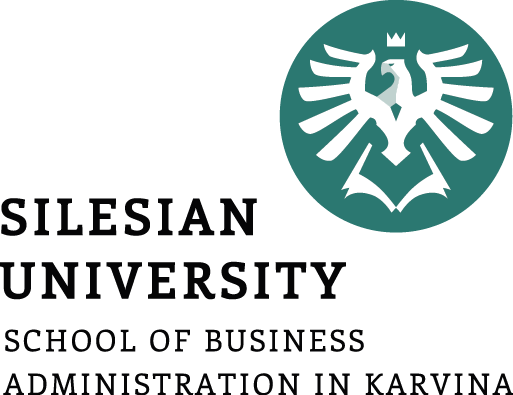 Řešení technologie obchodního provozu II.
Cílem přednášky je:  pochopení podstaty obchodního provozu a jeho dalších prvků, jako je dispoziční řešení, manipulační prostředky a pohyb zboží na prodejní ploše
.
Halina Starzyczná
Garant předmětu
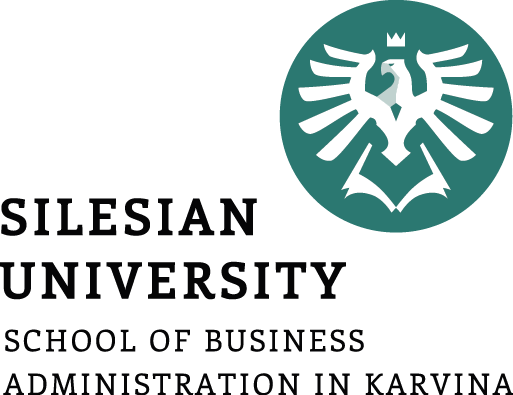 Řešení technologie obchodního provozu II.
Mechanizační prostředky 
a zařízení
Plochy a dispoziční řešení
Pohyb zboží 
v maloobchodní jednotce (MOJ)
Formy prodeje
.
Struktura přednášky
Mechanizační prostředky a zařízení (pro manipulaci, dopravu, skladování a prodej)
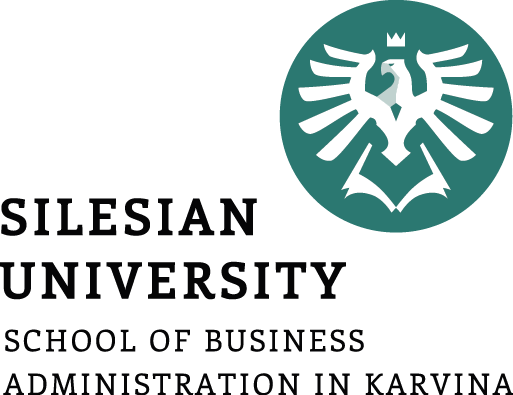 V obchodě existuje velké množství prostředků 
    a zařízení, seznamte se s nimi informativně:
Obecné požadavky na jejich konstrukci:
optimální  kapacita a nosnost, flexibilita, výkonnost, provozní spolehlivost, ekonomická efektivnost, vyhovění povaze zboží, vyhovění fyziologickým aspektům-ergonomie.
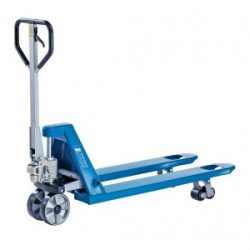 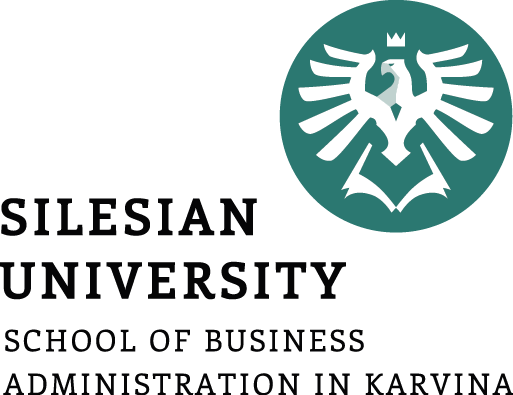 Plochy a dispoziční řešení maloobchodní jednotky
Řešení ploch musí respektovat: 
● provozní hledisko: sortiment a obchodně provozní operace
● marketingové hledisko: nákupní atmosféra a merchandising
● ekonomické hledisko: efektivní využití prodejní plochy, náklady (na pronájem)
Dispoziční řešení: racionální prostorové uspořádání hmotných prostředků obchodní činnosti.

Analýza dispozičního řešení vyhodnocuje:
● strukturu ploch
● potřebnou velikost ploch 
  (dle velikosti zásob a dosahovaného obratu)
● návaznost ploch
● využití ploch.
Volba dispozičního řešení  je ovlivněna:
● typem jednotky (supermarket, hypermarket…)
● velikostí prodejního prostoru
● obchodním sortimentem
● využívanými formami prodeje (samoobsluha…)
● marketingovou strategií jednotky
● typizovaným řešením celého řetězce.
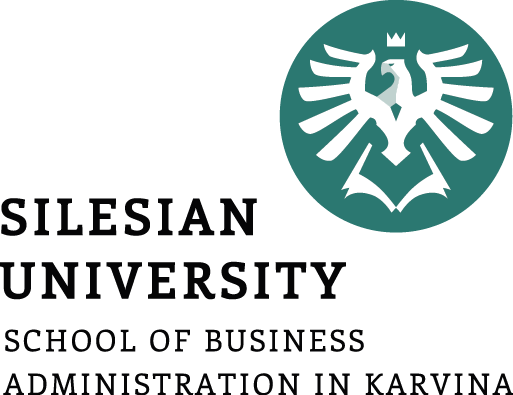 Plochy a dispoziční řešení (design)
Struktura  ploch:
1. Hlavní plochy (prodejní místnosti)
2. Pomocné plochy 
s přímým vztahem ke zboží (sklady)
s nepřímým vztahem ke zboží (sociální zařízení)
komunikace (horizontální a vertikální)
Důležitá zásada !!!
Vyšší podíl prodejních ploch vůči pomocným – centralizace zásob na prodejní ploše
Prvním krokem pro tvorbu dispozičního řešení jsou funkční zóny – konkrétní části prostoru plní určitou funkci  zajišťuje provoz.
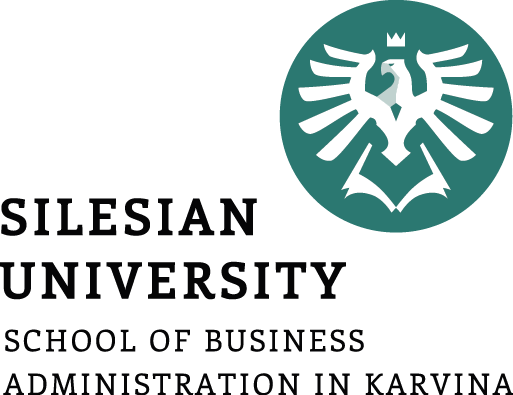 Příklad funkční zóny prodejní plochy (samoobsluha + obslužné úseky)
Blíže projekt maloobchodní jednotky
Co potřebujeme řešit?
a: Zóna pro vstup zákazníků
b: Check-out zóna (procházení pokladnou, mimo prostor uzavřený pokladní zónou)
c: Zóna pokladní
d: Zóna před pokladnami (pro fronty zákazníků)
e: Zóna pro vystavení zboží
f: Zóna obslužných úseků.
Provozní uspořádání prodejny:
● vchody a východy
● vyústění skladů na prodejní plochu
● pokladny, balící pulty, výdej zboží
● výstavní zařízení
● obslužné úseky
● stanoviště vozíků a další.
Dispoziční řešení prodejní plochy - typy designu prodejny
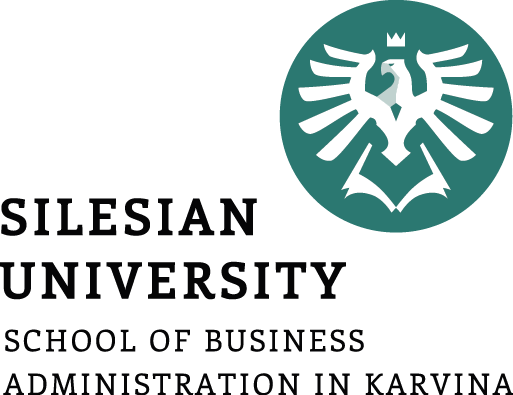 Velký vliv na dispoziční řešení má forma prodeje!!!
Příklady základních typů:
Pultový prodej  – pro různý sortiment, menší formáty.
Volný výběr (elektronika)
Malá uzavřená samoobsluha (SO) s jednosměrným pohybem zákazníků
Větší uzavřená samoobsluha
Otevřená samoobsluha + pultové úseky (např. prodej oděvů),
Bude řešeno i v projektu MOJ i v marketingu
Větší uzavřená SO
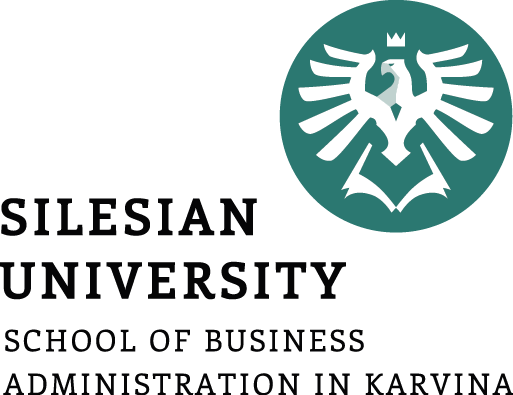 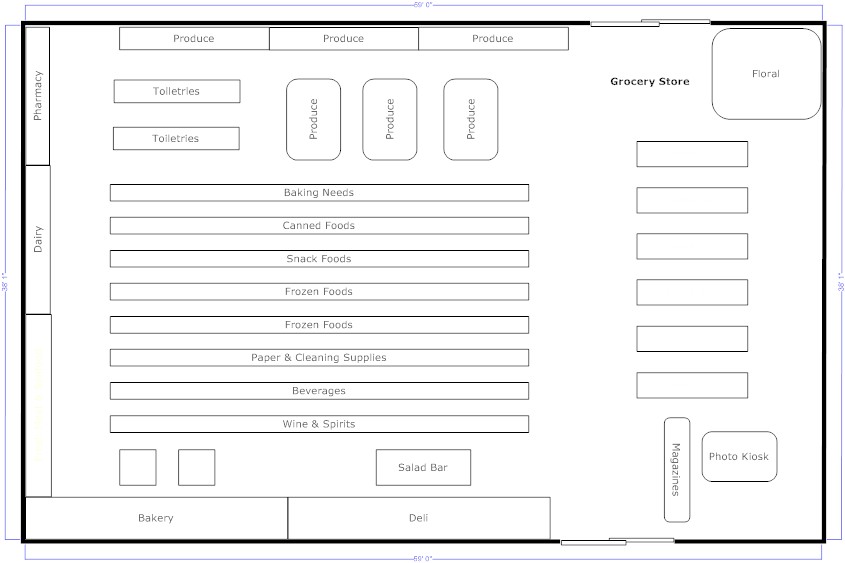 Prodejna potravin
+ lahůdky,
mléčné výrobky
+ některé nepotrav. výrobky
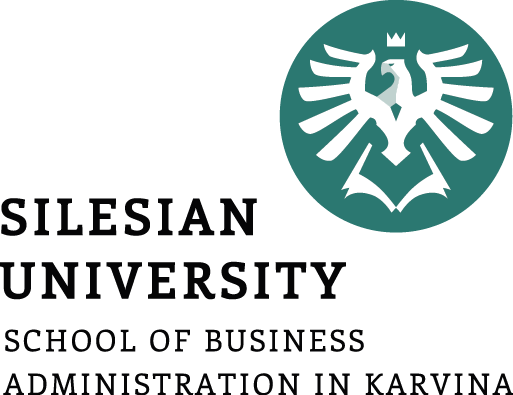 Dispoziční řešení – malá pultová prodejna
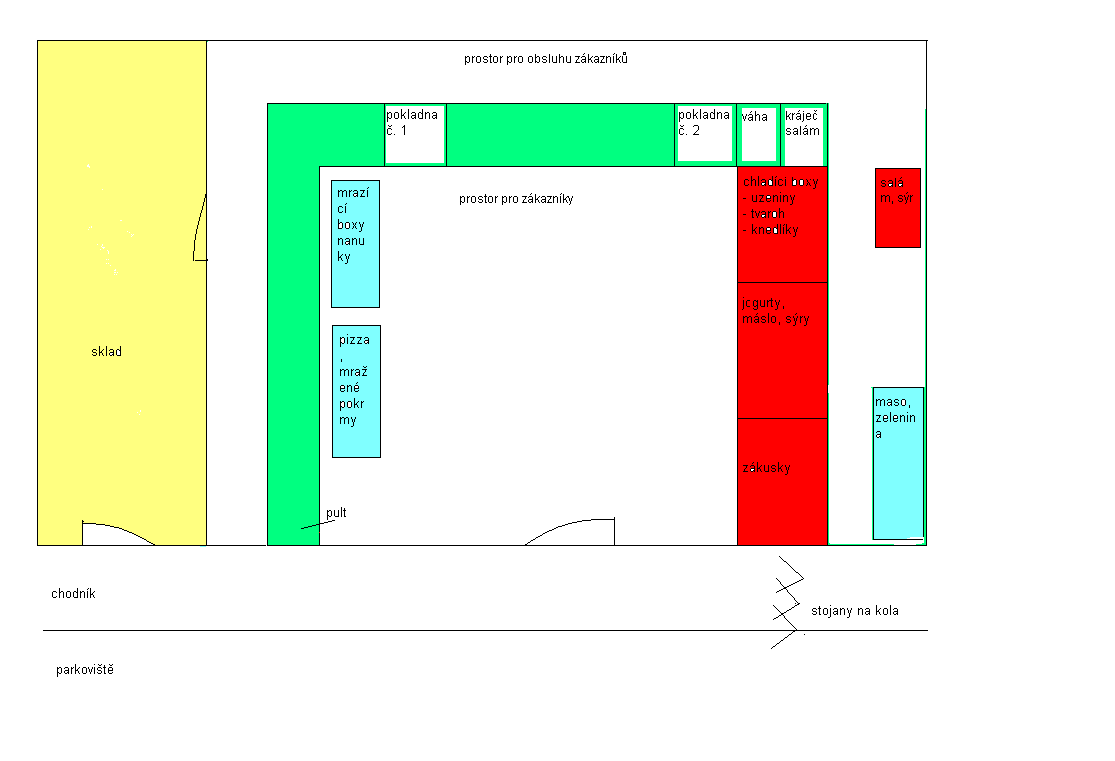 Pokud si vyberete jako téma SP projekt MOJ – zakreslete i schéma dispozičního řešení
Dispoziční řešení a optimální pohyb zboží (zákazníků)
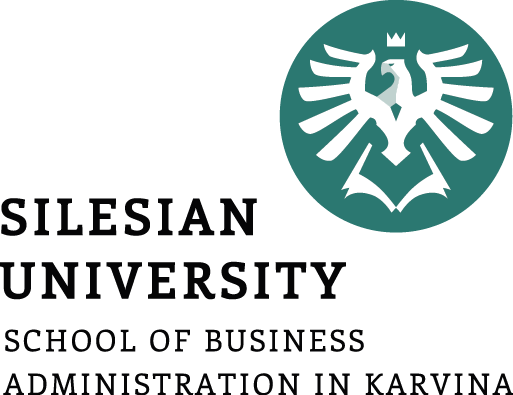 Ohniska napětí pohybu zboží u všech operací, záleží na:
velikost MOJ, sortiment, dodavatelé
hmotné a personální zajištění
charakter přepravy a balení zboží
pracnost
příjmu
určení cesty zboží
dodržování zásad uložení
skladování
načasování, volba místa
využití kapacity zařízení a plochy
celé manipulační jednotky
doplňování
prodej
forma prodeje, organizace práce,
odbavování u pokladen.
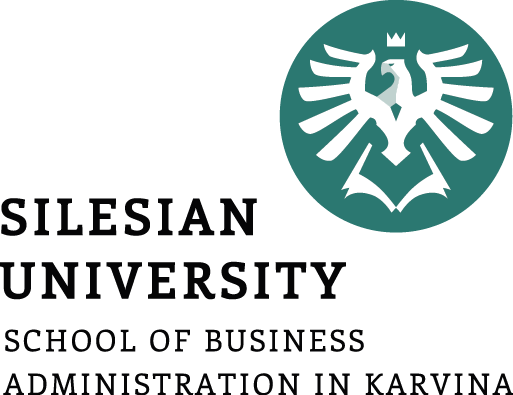 Elektronizace pohybu zboží a technologie
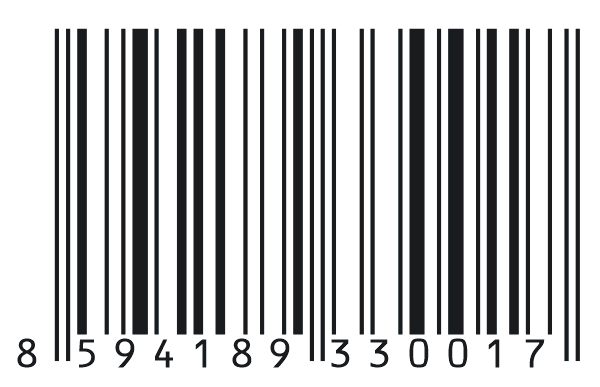 Při organizaci pohybu zboží se využívají různé technologie, internet a automatizované zpracování dat umožněné různými typy kódů na zboží.
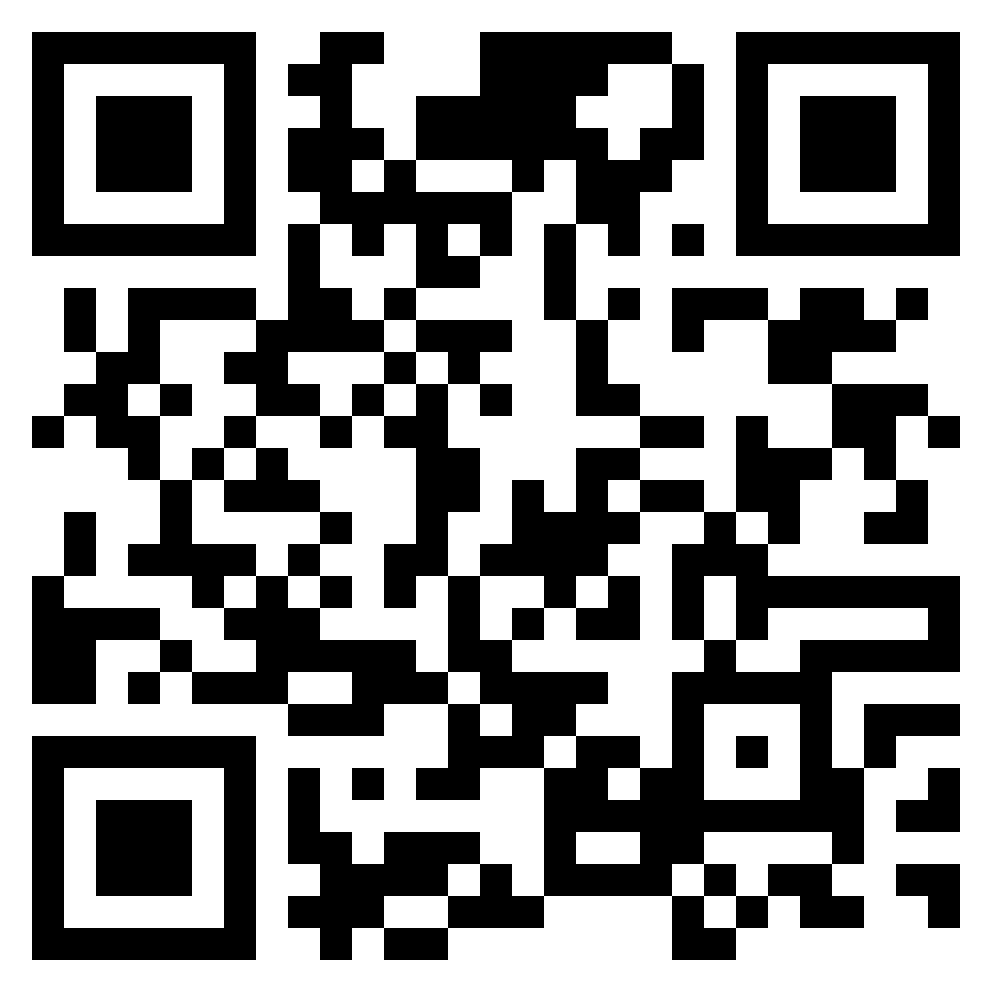 Čárový kód EAN-GS1 GTIN 13, GTIN 8 kódy, QR kódy, RFID kódy
Více informací na malém prostoru
Využívají se ve výrobě, v logistice, 
v retailu….
Speciální kódy se uplatňují při všech obchodně provozních operacích - příjmu zboží, přejímce, skladování, prodeji, řízení zásob….Využívají se při marketingových aktivitách – analýzách prodeje, tvorbě tepelných map apod.
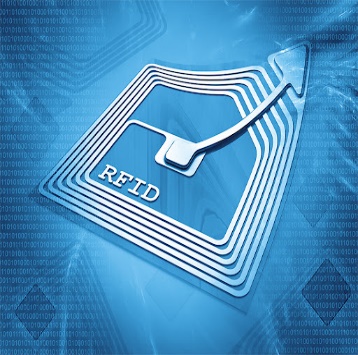 Náhrada čárových kódů, monitoring pohybu zákazníků.
Operativní řízení obchodního provozu pomocí kódu EAN
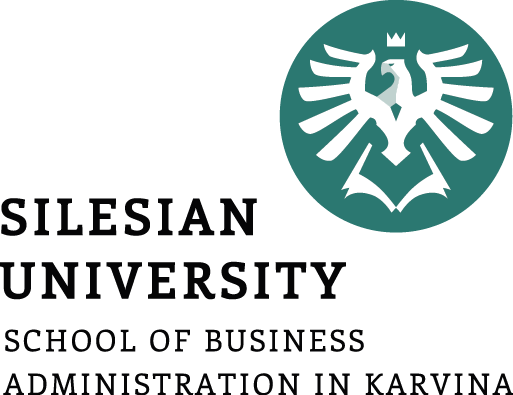 Příjem zboží
Zrychlení - zápis zboží do počítače snímačem dat nebo prostřednictvím softwaru, ukládání informací mnohem rychlejší než manuální zápis
Rozmísťování zboží, skladování a kontrola zásob
Lepší využití kapacity skladu, přehled o stavu jednotlivých druhů zboží
Prodej zboží, evidence statistika, změny cen, frekvenční testy, tepelné mapy
Snadnější aplikace marketingu, statistika kupujících (pokladny)
Inkaso za zboží, zrychlení propustnosti zboží pokladní přepážkou, rychlejší odbavování zákazníků na pokladně
Bezpečnostní management - ochrana zboží.
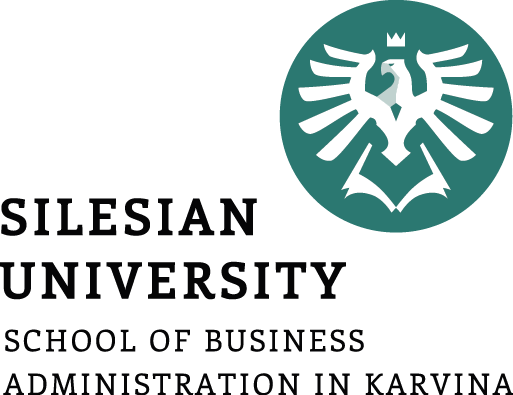 Pokladny se staly důležitým nástrojem informací - případová studie
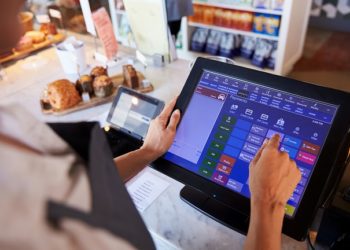 Pokladny dnes neslouží pouze k placení. Díky moderním technologiím jsou také zdrojem dat, která obchodníkovi pomáhají zefektivnit prodejní proces a provádět cílený marketing.

Jsou dnes vlastně bránou do kompletních systémů pro řízení prodejen, případně bývají jedním z modulů, ze kterých se takový informační systém skládá.


Samoobslužné pokladny – zrychlení nákupu u malého počtu položek
https://archiv.press21.cz/retailnews/2019/1-2/html5/index.html?&pn=77&locale=CSY&archive=http://archiv.press21.cz/retailnews/rip.xml
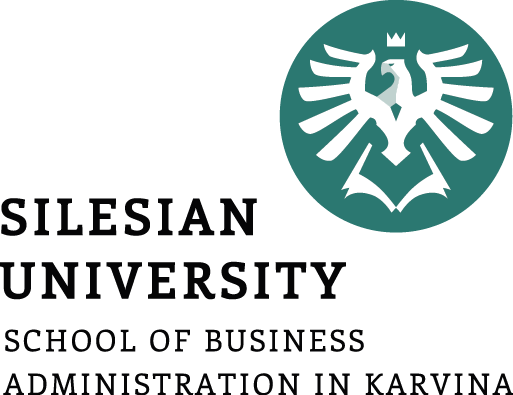 Nakupujte se skenerem v ruce – úspora času pokladních i zákazníků - případová studie
Při vstupu do prodejny si půjčíte přenosný skener a sami si průběžně počítáte výslednou cenu, na konci už jenom zaplatíte.
Při využití služby Scan&Go si načítáte čárové kódy už v průběhu celého nákupu, máte tak hned přehled o ceně konkrétního zboží i o průběžném součtu. U speciální pokladny pak už jenom zaplatíte, nemusíte tedy nákup vykládat na pás ani čekat na načítání jednotlivých položek nebo se stresovat tím, že hned za pokladnou chcete nákup rychle uklidit. Oproti samoobslužným pokladnám se proto hodí i pro větší nákupy. 
Mobilní aplikace umožňuje zahájení nákupu už z domu
https://zpravy.aktualne.cz/finance/nakupovani/nakupujte-se-skenerem-v-ruce-vyzkouseli-jsme-novinku-ktera-o/r~d3403ce84daf11e6bff10025900fea04/?redirected=1547821463
(Globus). https://retailnews.cz/aktualne/muj-globus-chytra-aplikace-sdili-nakupni-seznam-poradi-i-usetri-cas/
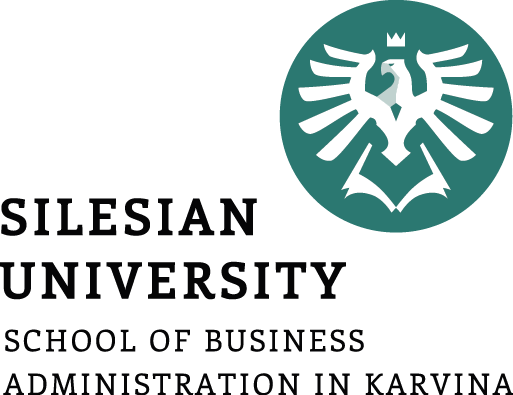 Základní fáze prodeje
zjištění přání, informace o sortimentu, motivace, 
nabídka optická  (vystavené zboží, fota, katalogy) a
pomocí prodejního rozhovoru.
1. Nabídka zboží
individuálně nebo za pomocí prodavače, seznámení
se zbožím a s jeho užitnými vlastnostmi.
2. Výběr zboží
prostřednictvím prodavače nebo pokladní, hotovostně či
bezhotovostně, na úvěr nebo platební kartou, na
dobírku…
3. Placení zboží
v prodejně nebo v bytě zákazníka, ve skladu, na poště…showroomy, zásilkovny…
4. Výdej zboží
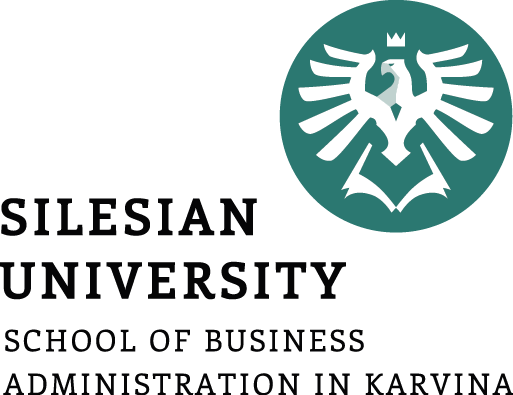 Musí být u našeho nákupu vždy prodavač?
3 hlavní skupiny forem prodeje:
- Prodej  s převážnou obsluhou prodavače (pultový prodej, volný výběr)
- Prodej, při kterém se zákazník obsluhuje  převážně sám (samoobsluha)
- Prodej na objednávku (zásilkový obchod)
Kritéria volby formy prodeje – strategické rozhodnutí
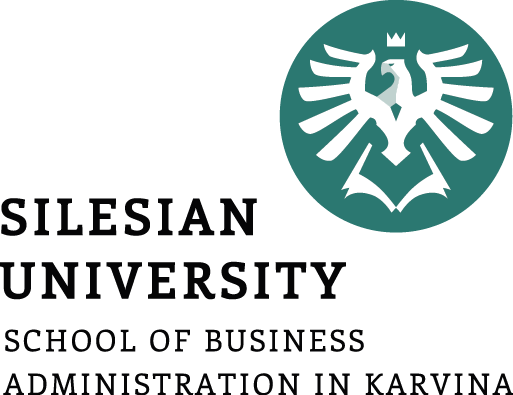 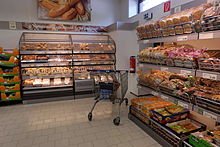 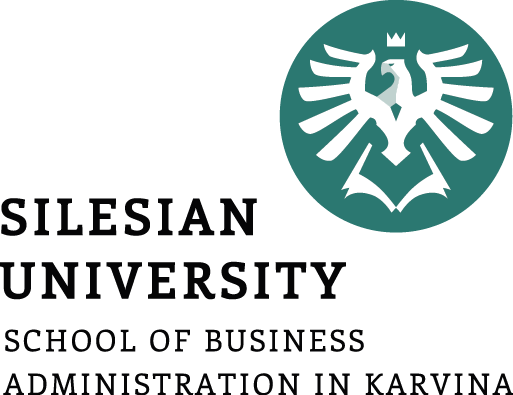 Jak postupovat při studiu forem prodeje?
Osvojte si znalosti týkající se:

- způsobu provádění nabídky

- náročnosti na personál

- náročnosti na sortiment, spotřebitelské balení

- specifických odlišností jednotlivých forem prodeje (podmínky vzniku a existence, technologie…).
Pultový prodej (osobní prodej)
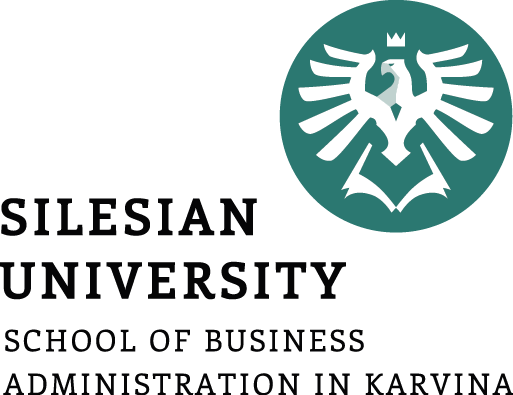 nejstarší forma prodeje v maloobchodě
prodejní rozhovor mezi prodavačem a zákazníkem (zvýšené nároky na dovednosti prodavače).

Charakter sortimentu:
  - nejčastěji specializovaný obchod s potravinářským i nepotravinářským sortimentem, prodej v obchodních domech, smíšené zboží, prodej dražšího sortimentu nebo značkového zboží.

Personální zajištění:
- závisí na charakteru sortimentu, funkcích a technické náročnosti.
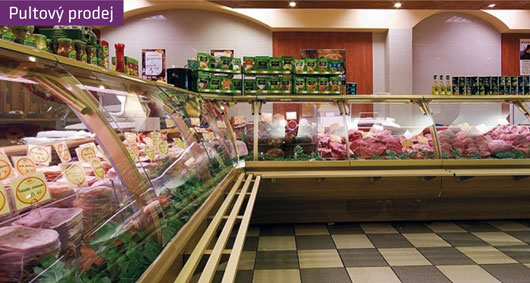 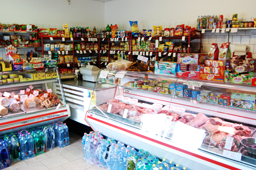 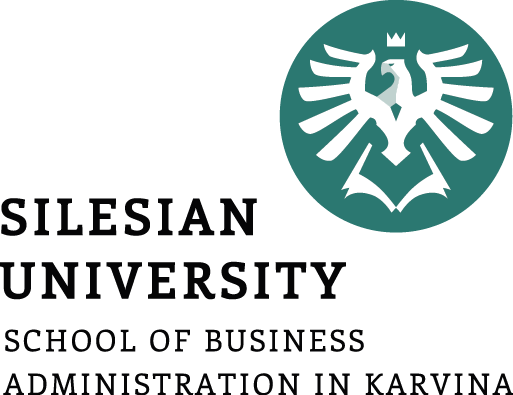 Pultový prodej
Technické řešení:

zákazník je oddělen od zboží
pro pohyb zákazníka je zpravidla doporučeno vymezit 55 % prodejní plochy,  
pro pracoviště prodavače 45 % - pozornost je věnována rozměrům pultů, regálů, šíři uliček atd.
zvýšené nároky na organizaci práce – soulad  frekvence zákazníků s potřebnými obchodními operacemi.
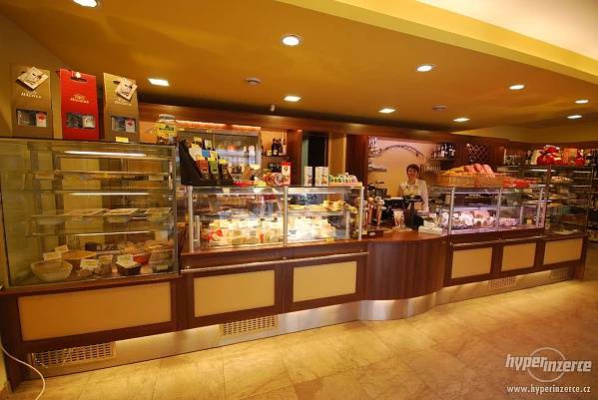 Volný výběr  (VV) a prodej dle vzorků
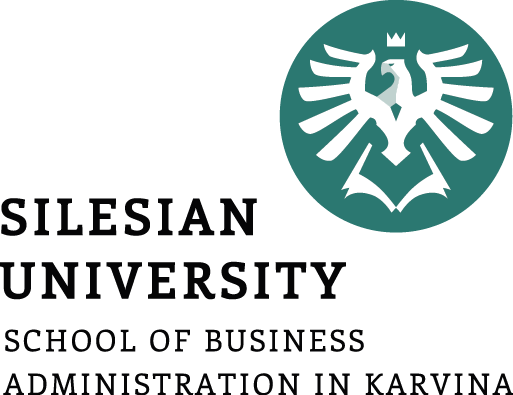 Volný výběr
přechod mezi pultovým prodejem a SO
optická nabídka (v regálech …)
prodejní rozhovor zpravidla až ve druhé fázi až v momentu potřeby a přání zákazníka
poskytované informace - vysvětlení funkce výrobku, ochrany užitné hodnoty, velikosti, množství atd. 
praxe: využití VV např. u prodeje elektronického zboží, bílé techniky, sportovních potřeb apod.

Prodej podle vzorků vystavených v místnosti
prodejna obvykle nemá zásoby zboží
zákazníkovo zboží je mu dovezeno nebo přímo vydáno ze skladu (koberce, podlahoviny,…)
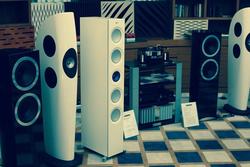 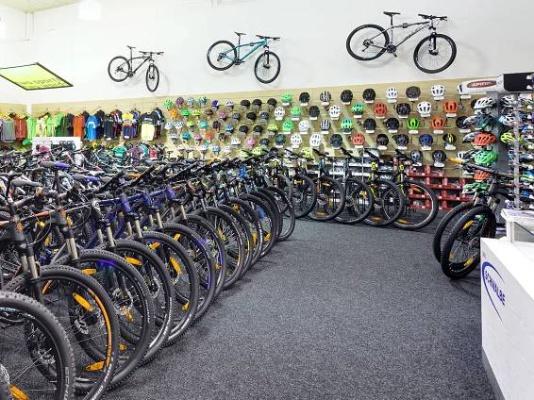 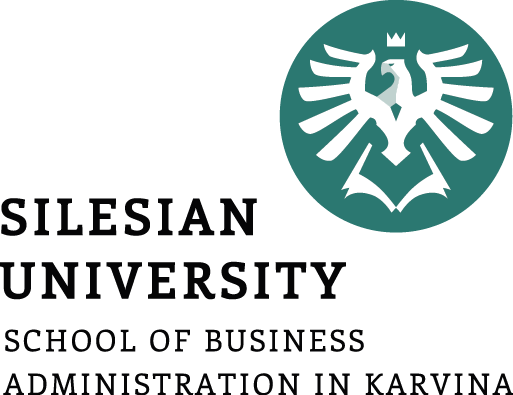 Samoobsluha (SO)
-   vznik ve 20.stol. v USA, rok 1912 
v Evropě první SO v Německu v roce 1938, další ve Švédsku o rok později 
v Československu první SO v roce 1955, kdy proběhl vlastní rozvoj samoobslužné formy prodeje ve světě 
Důvody:
nárůst počtu druhů zboží (vývojové změny), růst technické úrovně i balení
pultový prodej měl určitou mez fyzického výkonu a zejména u zboží denní a časté poptávky neposkytoval možnost dalšího rozvoje 
sílící konkurence mezi obchodními firmami - tlak na úsporu nákladů na jednotku prodeje - šance pro SO.
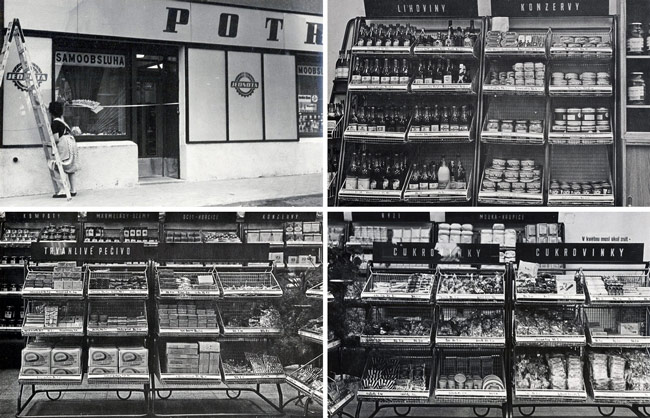 První SO v Československu
v roce 1955
Zdroj: http://padesatky.info/19571958/83-co-si-kdo-zada
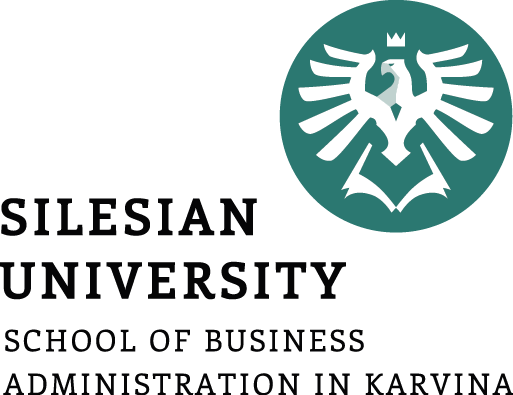 Samoobsluha
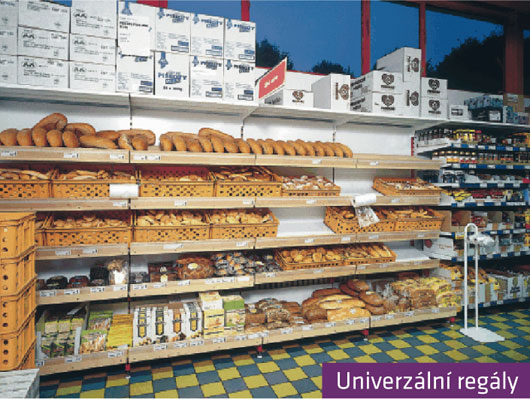 Charakter sortimentu:
Pro optimální fungování SO platí:
zboží musí vyhovovat jednoduchému prodeji, tzn., označené cenou, má odpovídající spotřebitelské balení…
zákazník má volný přístup ke zboží v prodejní místnosti a může si zboží prohlédnout v libovolném čase, (dnes má k dispozici i technologii - Scan&Go)
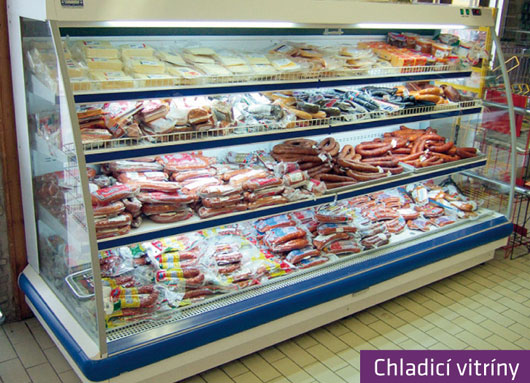 Samoobsluha
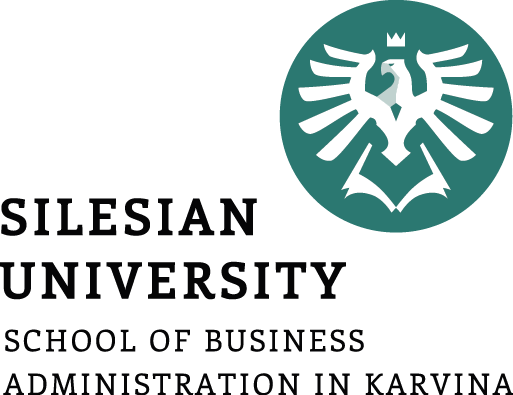 Technologické a provozní požadavky na zřízení samoobsluhy:
optimální velikost prodejny, dispoziční řešení jednotky i výstavního zařízení
materiálně technické zajištění prodeje (manipulační prostředky, výstavní zařízení, nákupní vozíky či košíky apod., samoobslužné váhy, či váhy u pokladen)
 -  uplatňování zásady "centralizace zásob na prodejní ploše“
     řešení cest zboží, zákazníků i prodejního personálu v čase i 
     prostoru, optimální optická nabídka, rozmístění zboží na
     ploše (merchandising),
ochrana zboží proti vnějším krádežím (věcná a elektronická ochrana) 
soustředěné inkaso (pokladny na jednom místě).
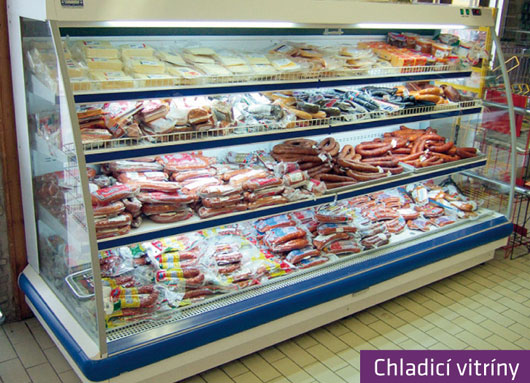 Merchandising (MCH)
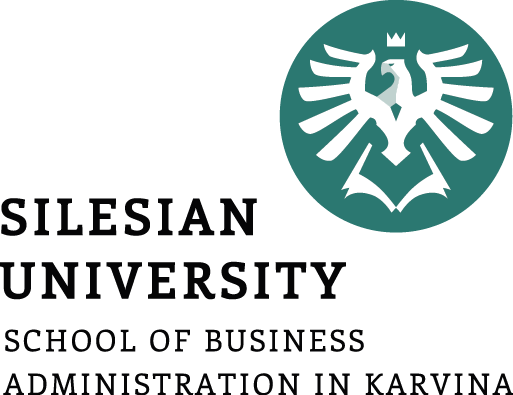 optimální optická nabídka (merchandising), rozmístění zboží na
    ploše – správné zboží, na správném místě, za správnou cenu,  ve 
    správný čas.
MCH orientovaný na dodavatele - obchodník předá svému prověřenému dodavateli plný servis nad některými nebo všemi regály: dodavatel si hlídá, jak a které zboží se prodává, co naopak vázne. 
ve vlastním zájmu pečlivě sleduje obrátkovost zboží, jeho doplňování a podle prodejních výsledků řeší celou regálovou plochu.
MCH orientovaný na zákazníka  - 
nachází nejčastější uplatnění u velkých prodejců, kteří vycházejí ze zkušenosti, že příliš mnoho hledání a bloudění mezi regály zákazníky od nákupů odrazuje. 
základem je až triviální jednoduchost orientace, v drtivé většině podle ceny.
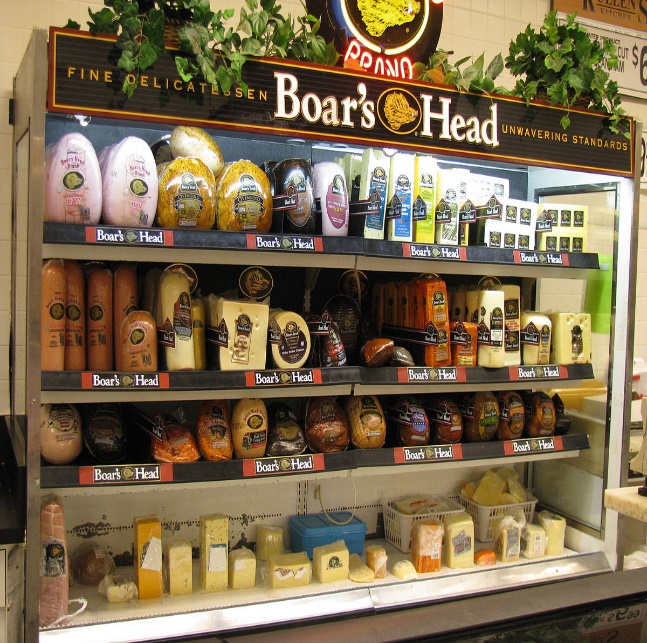 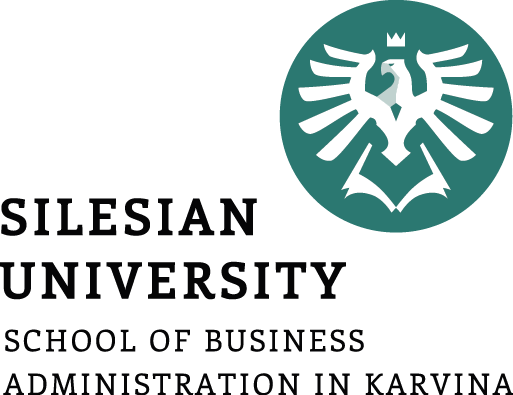 Vývoj spotřebitelského balení - praxe
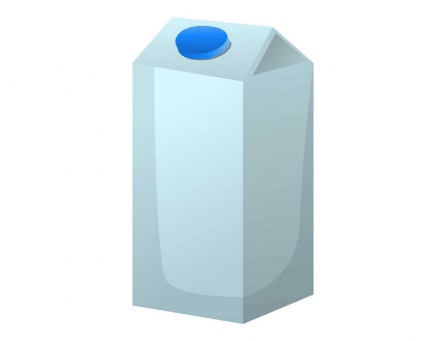 Cesta mléka nalévaného do nádob a skleněných lahví k nápojovému kartonu byla dlouhá.
 Obal, která způsobil revoluci v balení tekutých potravin, slavil v roce 2012  60 let od uvedení na trh (švédská firma Tetra Pak)
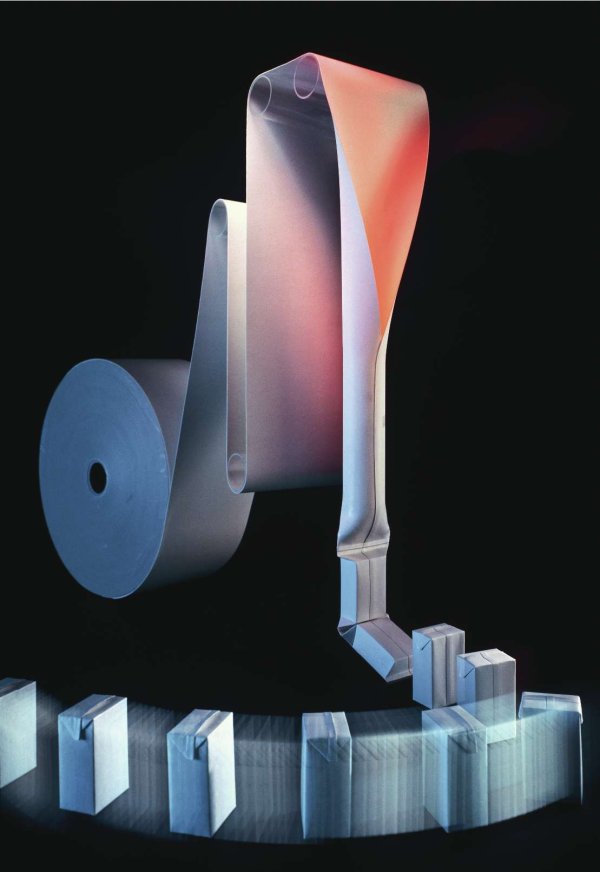 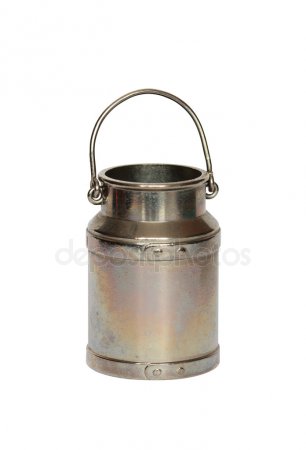 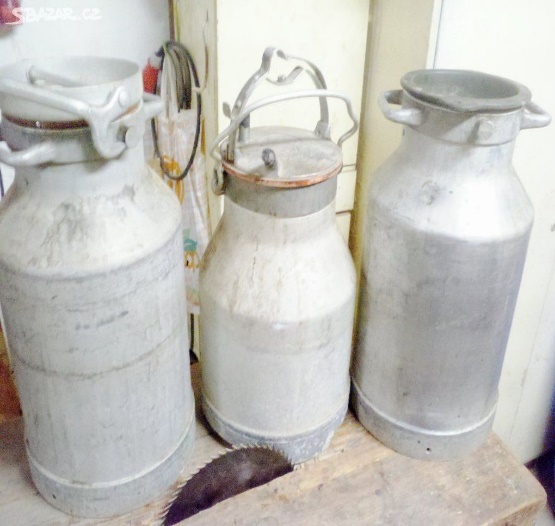 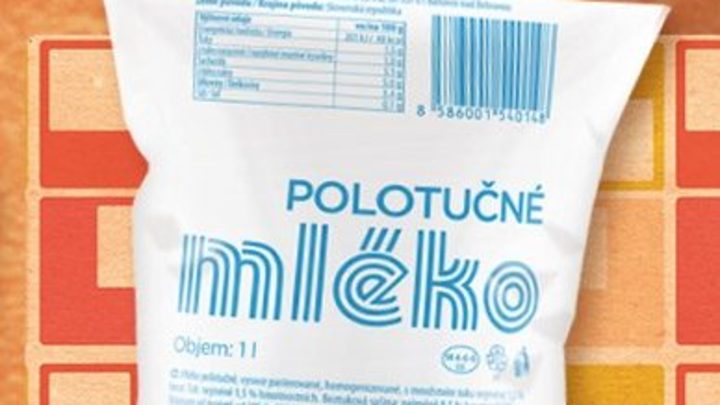 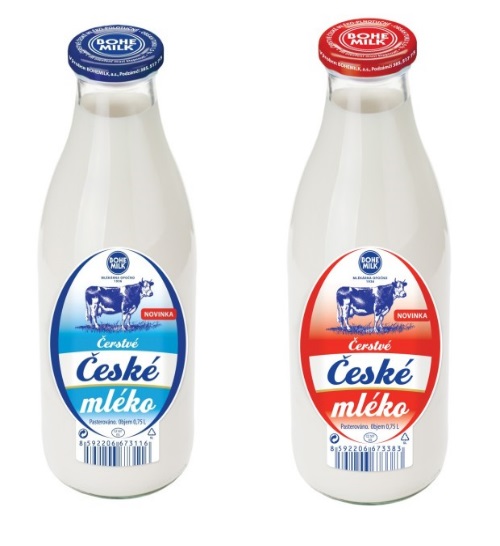 https://www.google.com/search?q=ml%C3%A9k%C3%A1rensk%C3%A9+konve&tbm=isch&tbo=u&source=univ&sa=X&ved=2ahUKEwjFoajIh9ffAhWIsKQKHazmDscQsAR6BAgFEAE&biw=1301&bih=620#imgrc=dMkmls7n4IF9OM:
https://cz.depositphotos.com/stock-photos/konve-mléka.html?qview=1680121
https://odpady-online.cz/obal-ktery-zmenil-baleni-a-distribuci-mleka/
https://www.google.com/search?q=ml%C3%A9ko+za+prvn%C3%AD+republiky&tbm=isch&tbo=u&source=univ&sa=X&ved=2ahUKEwibuI-AhdffAhURDewKHX7zB44QsAR6BAgEEAE&biw=1301&bih=620#imgrc=yN5fklkp3iURQM:
https://www.svetbaleni.cz/2013/11/12/mleko-ve-skle-ziskalo-narodni-znacku-kvality-klasa/
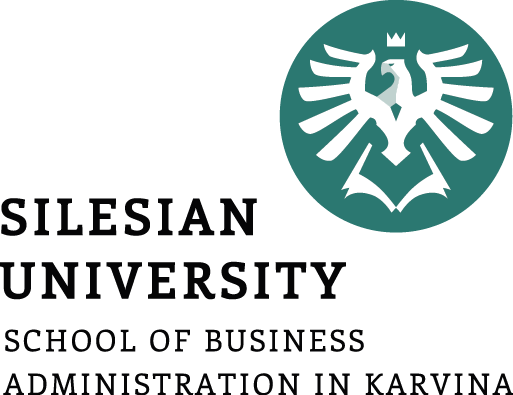 Modernizace spotřebitelského balení – příklad z praxe
Modernizace spotřebitelského balení spolufinancované z EU 
(Mlýn a balírna Alfa, Pouzdřany)

V rámci Programu rozvoje venkova, operace Zpracování a uvádění na trh zemědělských produktů, zažádala firma o dotaci a začala realizovat modernizaci linky pro balení mouky a vloček. Cílem bylo zvýšit efektivnost balení a současně i konkurenceschopnost výrobků na trhu. Rychlost balení současné balící linky již nedostačovala a spolu s technologickou zastaralostí a opotřebením byla důvodem pro její kompletní obnovu. Trh navíc vyžaduje, aby i vločky byly zabaleny v papírových sáčcích s křížovým dnem, což nebylo možné. Nová linka byla demontována a na její místo umístěna nová linka moderní konstrukce s vyšším výkonem.
Cíl:  splnění požadavků obchodních řetězců na přesnost hmotnosti balení a splnění standardů bezpečnosti potravin.
Zdroj: https://www.mlynalfa.cz/balici-linka-na-drobna-spotrebitelska-baleni
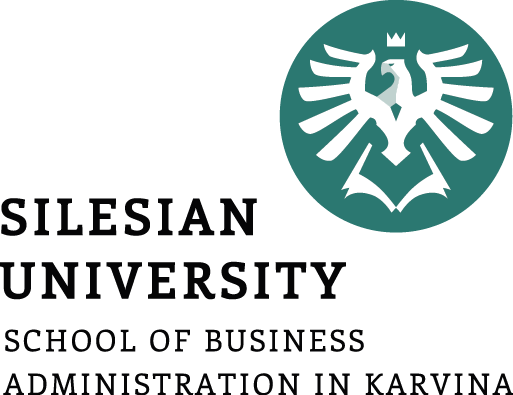 Samoobsluha a její  dva typy
Otevřené SO
Uzavřené SO
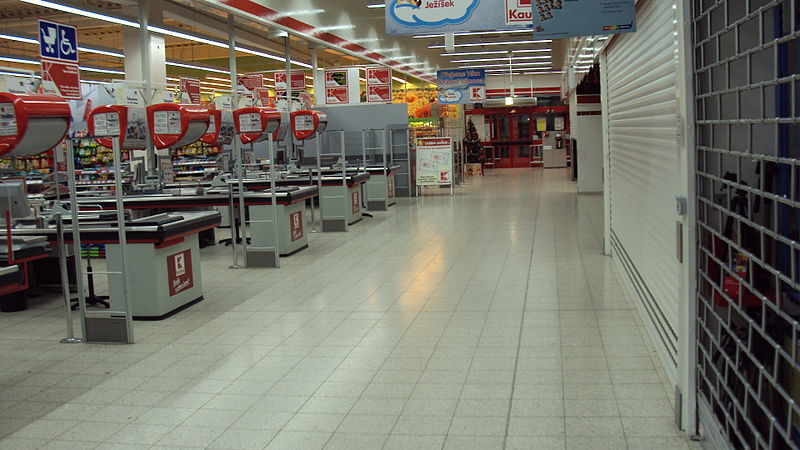 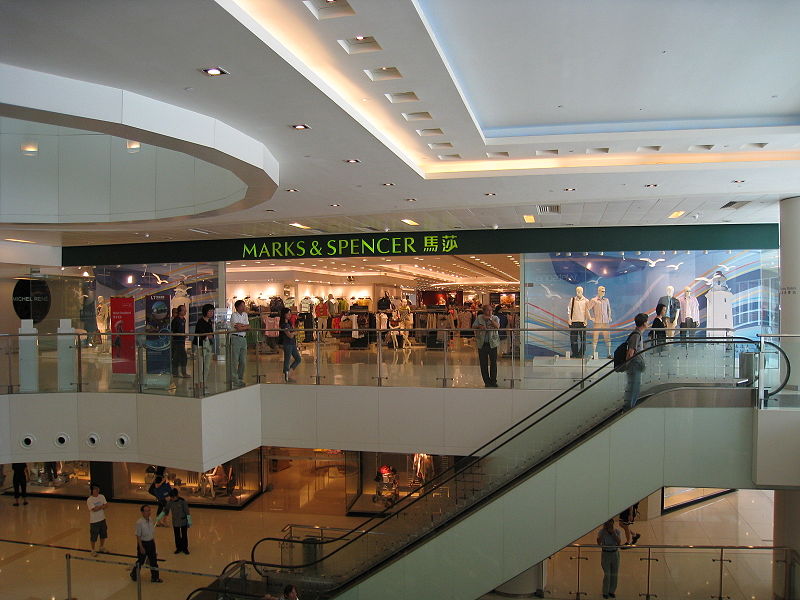 https://commons.wikimedia.org/wiki/File:Kaufland_supermarket2.jpg
zákazník nemusí projít inkasní zónou
zákazník musí projít inkasní zónou
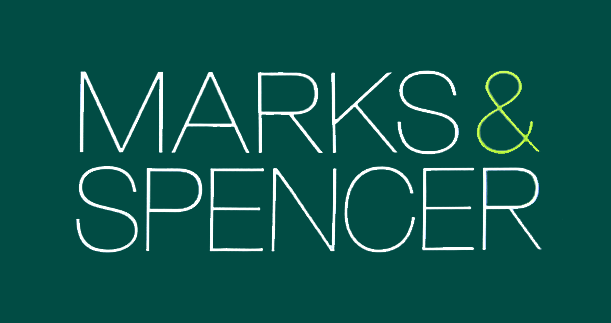 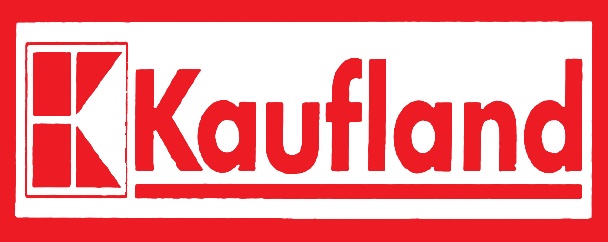 https://commons.wikimedia.org/wiki/File:Kaufland_pokladny_v_noci.jpg
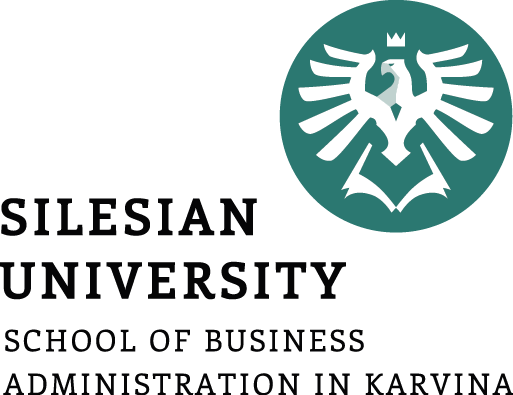 Automaty
Specifické požadavky na sortiment:
v automatech se prodává široký sortiment
mají také významné postavení zejména v občerstvení
jedná se obvykle o běžné zboží denní poptávky, jednoduché, malých rozměrů nebo tekuté
impulsivní sortiment s vysokou požadovanou dostupností (např. cigarety, nealkoholické nápoje, cukrovinky, noviny) a
zboží jako punčochové zboží, kosmetika, toaletní a osobní potřeby, svačiny, polévky, brožované knihy, filmy, leštidla na boty, počítačové hry apod.
Ochrana před vandaly změnila lokalizaci prodejních automatů!!!
Většinou uzavřené objekty (školy, továrny, nákupní centra…).
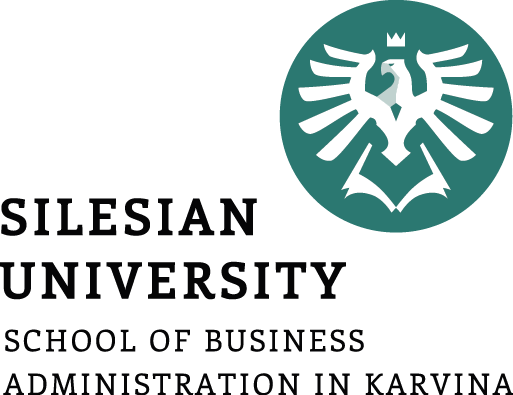 Automaty
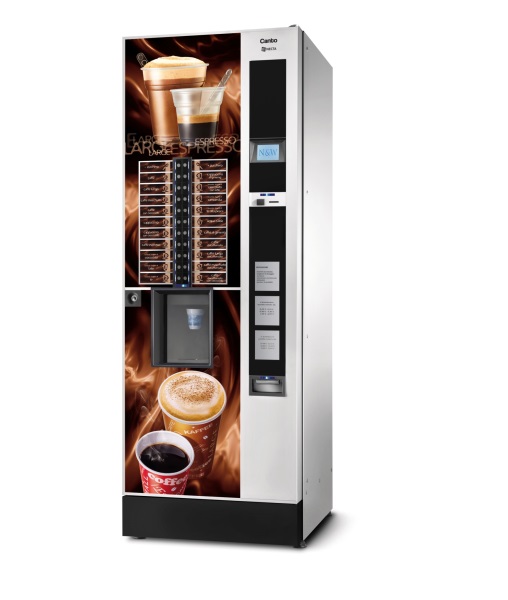 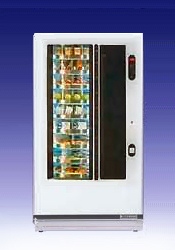 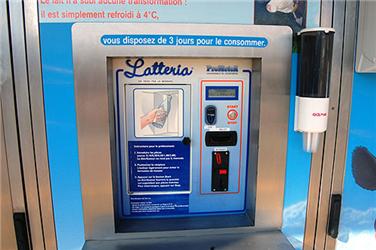 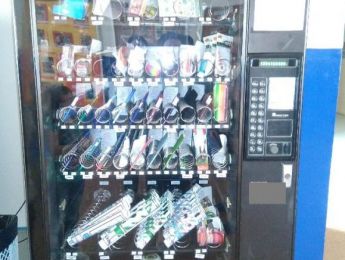 Automat na mléko
Automat na školní potřeby
Automat na občerstvení
https://www.nazeleno.cz/mlekomaty-prave-mleko-z-automatu-je-levne-a-dobre.aspx
Automat na kávu
https://www.itydenik.cz/zpravy/klasicky-automat-na-jidlo-ne-na-skolni-pomucky
http://www.automaticchrudim.cz/repasovane-automaty/
http://www.automatycz.cz/katalog-necta-canto-2-cup-to-go-detail-13
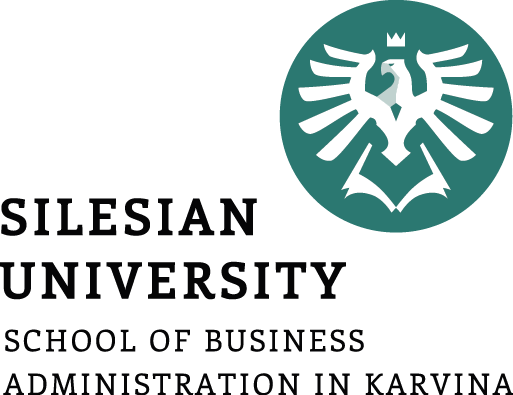 Prodej na objednávku
Zásilkový obchod (ZO)
už Baťa v době první republiky provozoval tuto formu prodeje mimo konstantní maloobchodní síť
ZO překlenuje prostorové oddělení prodejního místa a zákazníka formou
    písemné, telefonické nebo elektronické objednávky
klasický ZO – je zprostředkovaný prodej pomocí katalogu, inzerátu, prospektu 
dnes v současnosti prodej přes internet (e-shopy)
Podmínkou rozvoje zásilkového prodeje 
vysoký stupeň rozvoje infrastruktury, tj. telekomunikací a dopravy, aby mohlo být zboží bez problémů doručeno až do domu zákazníka
nejvíce se vyskytuje v průmyslově vyspělých zemích - zejména VB, SRN, USA, Nizozemí, Švýcarsko, Švédsko a Francie…
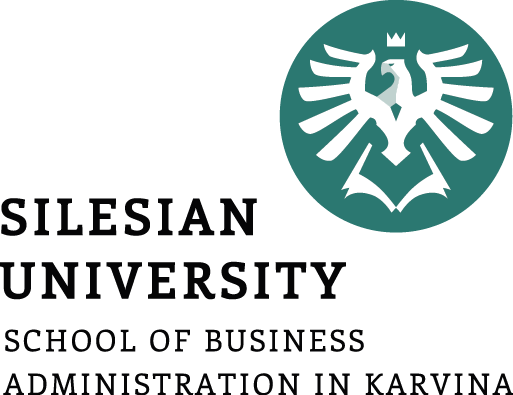 Prodej na objednávku
Specializovaný ZO
Univerzální ZO
Výhody pro zákazníka
pohodlný nákup, úspory času, dlouhodobější platnost cen (po dobu platnosti katalogu), pružné platební podmínky (dobírka, platby z účtu, na úvěr)
Nejnáročnější je: dispozice zboží (od výběru přes vydání katalogu až po odbyt) 
Zohledňuje se: soulad mezi zásobami zboží a nabídkou po dobu platnosti katalogu - na konci sezóny by neměly zůstávat firmám žádné nadstandardní zásoby.
Klasický ZO je vytlačen.
Na jedné straně velká část obchodníků, kteří prodávají své zboží on-line (e-shopy).
Na druhé straně obchodní domy, sítě specializovaných prodejen a jiné maloobchodní podniky využívají zásilkový prodej (e-shopy) k získání svých příjmů a rozšíření své podnikatelské oblasti.
Rozvoj elektronického prodeje zvýšil podíl e-shopů na maloobchodních tržbách- přispělo k tomu i pandemické období!!!
Zásilkové obchody dnešní doby (e-commerce, 
e-shopy)
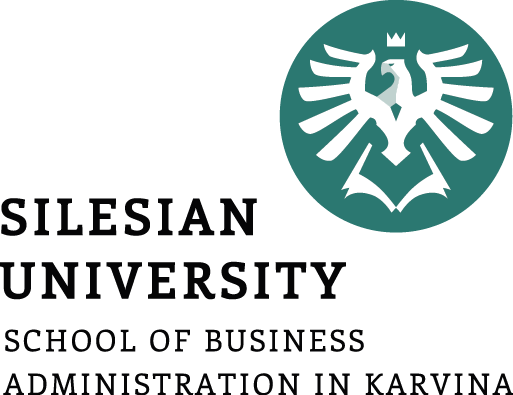 Největší universální internetové obchody na světě
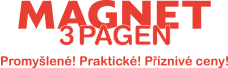 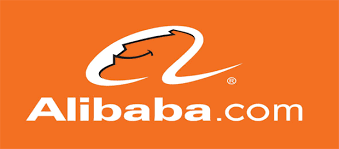 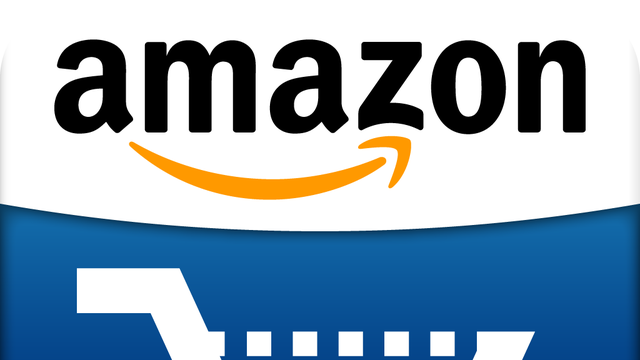 Zásilkový obchod z dob CPE
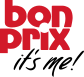 Další e-shopy: Košík, Rohlík,  ALZA, MALL.cz a mnoho dalších…
Český specializovaný e-shop
https://www.aktualne.cz/wiki/veda-a-technika/amazon/r~i:wiki:1412/
https://www.bonprix.cz/
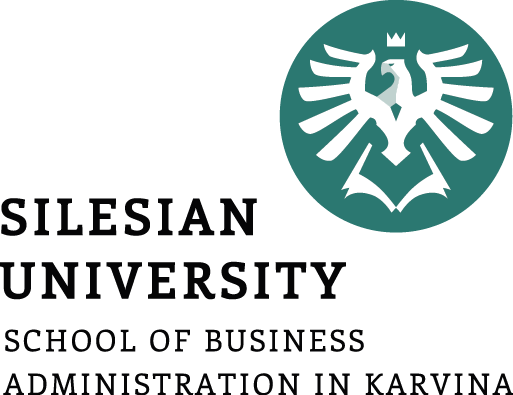 Prodej online (e-shopy) tradičního obchodu
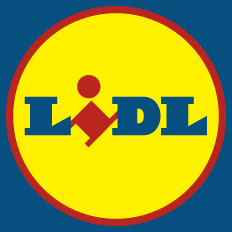 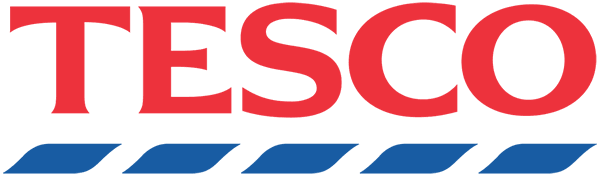 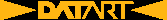 Elektrospecialista – síť prodejen i e-shop
https://www.kupi.cz/letaky/tesco?utm_source=search.seznam.cz&utm_medium=hint&utm_term=tesco+online&utm_content=flyer
https://www.datart.cz/index.html
https://www.lidl-shop.cz/
Zásilkový prodej má v ČR tradici. První katalogový obchod u nás má přes 50 let – případová studie
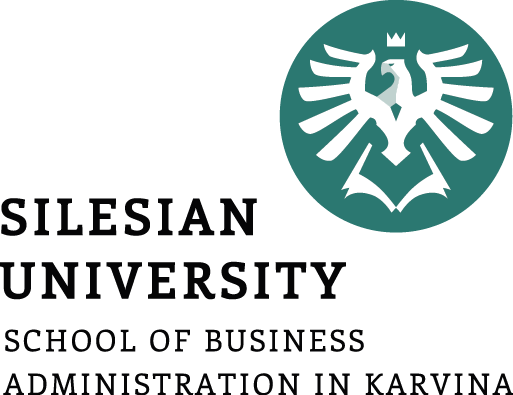 V roce 1967 vznikl v Československu první katalogový  zásilkový obchod Magnet Pardubice. První katalog vyšel v počtu 70 000 ks. V nabídce bylo rozmanité spotřební zboží (potřeby pro domácnost, hodinářské zboží, hračky, nábytek, šperky, hudební nástroje, později i potřeby pro zahrádkáře).
Cílem bylo zlepšení zásobování obyvatelstva  v místech s nedostatečnou maloobchodní sítí, umožnit výběr v klidu domova a ušetřit zákazníkům čas spojený s nákupem.
 
„Katalog sloužil jako výkladní skříň českého průmyslu a bylo v něm někdy to, co běžně nebylo k sehnání, takže docházelo i k situacím, že měl  vyprodáno“: vzpomínal v roce 2017 ředitel Petr Wagner.
Zásilkový prodej má v ČR tradici. První katalogový obchod u nás má přes 50 let – případová studie
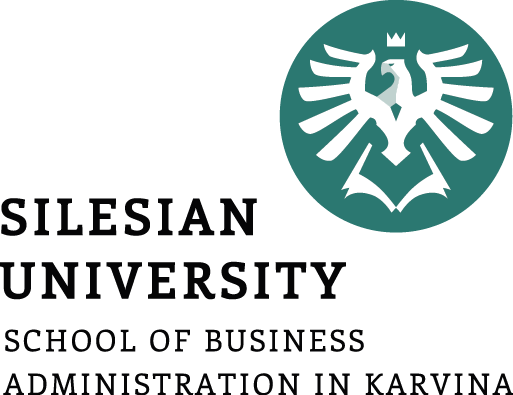 V roce 1977 vycházel katalog již jako kniha a měl 200 stran. 
Po roce 1989 se začaly v nabídce objevovat zahraniční značky (Bosch, Siemens, …).
1993 – změna vlastníka (francouzská společnost Camif), katalogy se začínají orientovat na dámskou a pánskou módu a ložní povlečení.
1999 – spuštění prvních webových stránek, začíná éra internetu.
2004 – ze společnosti Camif se stává CEMOD-CZ., uzavírající spolupráci s francouzskou značkou Blancheporte.
Začíná tvrdý konkurenční boj. Nabídka převyšuje poptávku.
V současnosti se firma změnila název PackWay s.r.o., mimo internetového prodeje se orientuje na komplexní služby zásilkového obchodu. Vlastní logistika. Od objednávky ke konečnému spotřebiteli.
Provozovatel  e- shopů: Magnet 3 Pagen, Blancheporte, 
https://sdeleni.idnes.cz/ona/zasilkovy-prodej-ma-tradici-prvni-katalogovy-obchod-slavi-50-let.A170619_162105_ona_sdeleni_rest
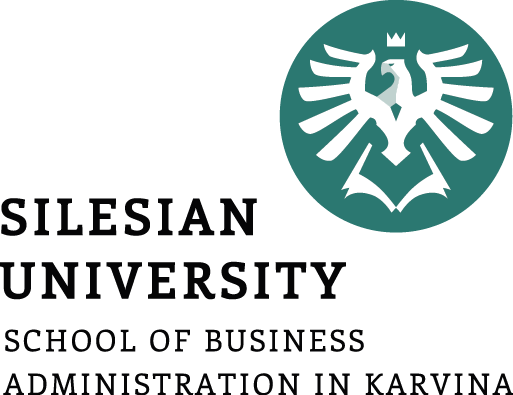 Shrnutí přednášky
Mechanizační prostředky a zařízení – obecné požadavky na jejich řešení, základní skupiny 
Plochy a dispoziční řešení – analýza řešení a struktury ploch, funkční zóny prodejny
Pohyb zboží v maloobchodní jednotce – ohniska napětí pohybu zboží – pracnost příjmu, skladování, doplňování, prodej
Základní fáze prodeje – nabídka zboží, výběr zboží, placení zboží a výdej zboží
Formy prodeje - hlavní skupiny, kritéria volby, charakteristika jednotlivých forem(vhodný sortiment, technologické podmínky, personál…).